Психолог в школе
Работа Худаевой Л.А.,
Педагога-психолога МБОУ «Покровская улусная многопрофильная гимназия»
Студента гр. ПП-1 ИНПО
В функции школьного психолога входит:
Психологическое просвещение;
психологическая диагностика;
Консультирование родителей и учителей;
Коррекционая работа;
Все перечисленные функции школьного психолога позволяют создавать в школе психологические условия, необходимые для полноценного психического развития и формирования личности ребенка, то есть, служат целям психологической профилактики.
участие в педсоветах и родительских собраниях;
Психологическая профилактика
участие в наборе первоклассников;
Психологическая диагностика
Включает в себя проведение фронтальных (групповых) и индивидуальных обследований учащихся с помощью специальных методик. Диагностика проводится по предварительному запросу учителей или родителей, а также по инициативе психолога с исследовательской или профилактической целью.
Психолог подбирает методику, направленную на изучение интересующих его способностей, особенностей ребенка (группы учащихся). Это могут быть методики, направленные на изучение уровня развития внимания, мышления, памяти, эмоциональной сферы, особенностей личности и взаимоотношений с окружающими. Также школьный психолог использует методики по изучению детско-родительских отношений, характера взаимодействия учителя и класса.
Полученные данные позволяют психологу строить дальнейшую работу: выделить учащихся так называемой “группы риска”, нуждающихся в коррекционных занятиях; подготовить рекомендации для учителей и родителей по взаимодействию с учащимися.
Коррекционные занятия
могут быть индивидуальными и групповыми. В ходе их психолог старается скорректировать нежелательные особенности психического развития ребенка. Эти занятия могут быть направлены как на развитие познавательных процессов (память, внимание, мышление), так и на решение проблем в эмоционально-волевой сфере, в сфере общения и проблемы самооценки учащихся.
Школьный психолог использует уже существующие программы занятий, а также разрабатывает их самостоятельно, учитывая специфику каждого конкретного случая. Занятия включают в себя разнообразные упражнения: развивающие, игровые, рисуночные и другие задания - в зависимости от поставленных целей и возраста школьников.
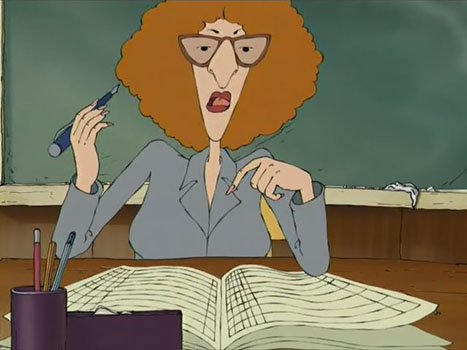 Консультирование родителей и учителей
Консультирование родителей и учителей — это работа по конкретному запросу. Психолог знакомит родителей или учителей с результатами диагностики, дает определенный прогноз, предупреждает о том, какие трудности могут в будущем возникнуть у школьника в учебе и общении; при этом совместно вырабатываются рекомендации по решению возникающих проблем и взаимодействию со школьником.
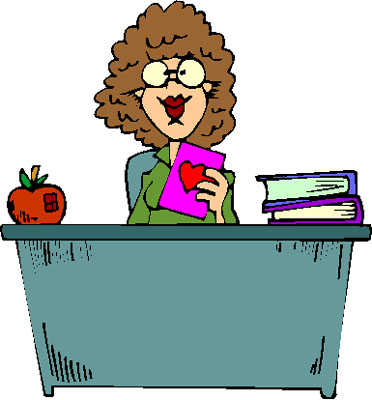 Психологическое просвещение
Психологическое просвещение заключается в том, чтобы знакомить учителей и родителей с основными закономерностями и условиями благоприятного психического развития ребенка. Оно осуществляется в ходе консультирования, выступлений на педагогических советах и родительских собраниях.
Кроме того, на педсоветах психолог участвует в принятии решения о возможности обучения данного ребенка по конкретной программе, о переводе учащегося из класса в класс, о возможности “перешагивания” ребенка через класс (например, очень способного или подготовленного ученика могут перевести из первого класса сразу в третий).
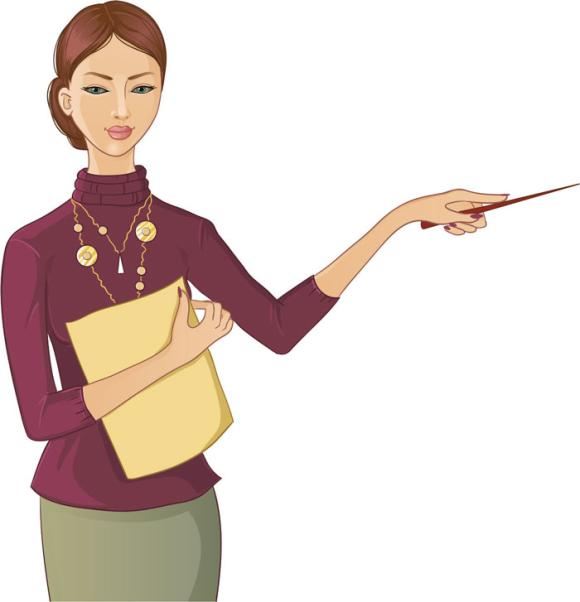 Требования к психологу в школе
Школьный психолог должен быть психически здоров. Он должен быть выносливым, выдерживать большие физические и психологические нагрузки. Для работы школьным психологом нужно обладать определенными качествами, а именно: умением слушать, сопереживать. Работая с людьми, важно четко и понятно формулировать свои мысли, быть трудолюбивым, общительным, ответственным, тактичным, контактным, эрудированным, толерантным. Психологу важно иметь чувство юмора, обладать широкими профессиональными знаниями, любить детей. В процессе работы развиваются такие качества, как умение общаться с различными людьми, понимать их проблемы и интересы, анализировать, находить компромисс; развиваются наблюдательность и профессиональные знания.
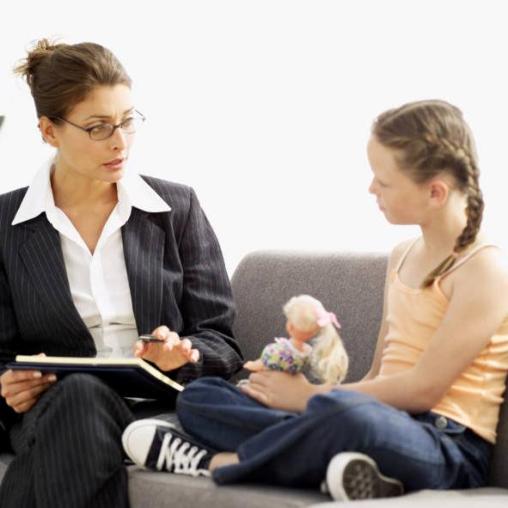 Профессия школьного психолога на сегодняшний день является нужной, востребованной, интересной, но сложной.